CSS Basic #2
Embedded Style Sheet, Linked Style Sheet, dan Selectors
Embedded & Linked style sheet
Penulisan Style dengan cara embedded style sheet
Penulisan Style dengan cara linked style sheet
Selector
Element/Tag Selector 
Class Selector
ID Selector
Pseudo Class Selector
Child Selector
Penulisan Style dengan Cara Embedded Style Sheet
Embedded Style Sheet → ditulis di dalam tag style pada file HTML.

Penulisan style:
<style>
   Selector1 { attribute1:value; attribute2:value; ….dst;}
   Selector2 { attribute1:value; attribute2:value; ….dst;}
  ….dst
</style>
Penulisan Style dengan Cara Embedded Style Sheet
<!DOCTYPE html>
</html>
<head>
   <style>
      body {background:blue; color:yellow; margin-left:0.5in;}
      h1 {font-size:18pt; color:#FF0000;}
      p {font-size:12pt; font-family:arial; text-indent:0.5in;}
   </style>
</head>
<body>
   <h1>Judul ini berukuran 18 dengan warna merah!</h1>
   <p>Tag P ini memiliki style font arial 12pt</p> 
   <p>Yang perlu diperhatikan juga bahwa tag body disini memiliki style dengan margin kiri 0.5 inch dan warna background kuning</p>
</body>
</html>
Penulisan Style dengan Cara Linked Style Sheet
Linked style sheet → ditulis pada file terpisah (.css), kemudian file tersebut di link ke file dokumen HTML yang akan menggunakan style sheet tersebut.
file.css
Selector1 { attribute1:value; attribute2:value; ….dst;}
Selector1 { attribute1:value; attribute2:value; ….dst;}
….dst
file.html
<head>
   <link rel="stylesheet" href="file.css" />
</head>
Penulisan Style dengan Cara Linked Style Sheet
body { background-color:blue; color:yellow; margin-left:0.5in; }
h1 { font-size:18pt; color:red; }
p { font-size:12pt; font-family:arial; text-indent:0.5in; }
file.css
<!DOCTYPE html>
</html>
<head>
   <link rel="stylesheet" href="file.css" />
</head>
<body>
   <h1>Judul ini berukuran 18 dengan warna merah!</h1>
   <p>Tag P ini memiliki style font arial 12pt</p> 
   <p>Yang perlu diperhatikan juga bahwa tag body disini memiliki style dengan margin kiri 0.5 inch dan warna background kuning</p>
</body>
</html>
file.html
Penulisan Style
body {
  background-color:blue;
  color:yellow;
  margin-left:0.5in;
}
h1 {
  font-size:18pt;
  color:red;
}
CSS Syntax:



selector → element (tag HTML) / class / id dari elemen yang ingin tentukan tampilannya.

atribut → property dari selector yang akan diubah nilainya.
selector  {
  attribute: value;
  …
}
Selectors
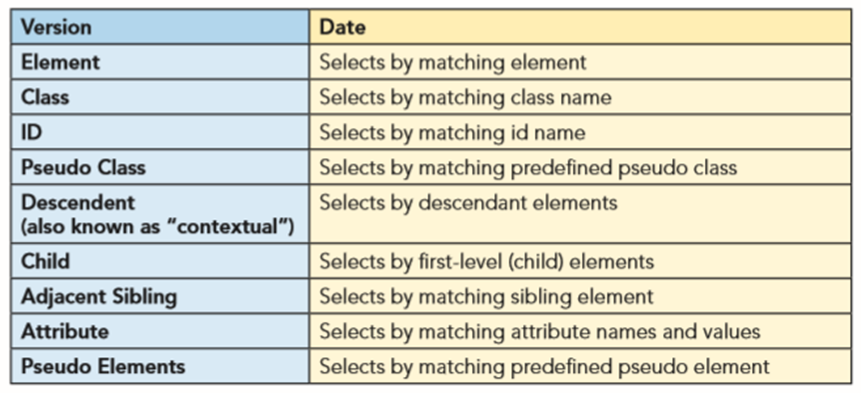 Selectors
Element/Tag Selector
Penulisan:




Contoh:
<nama_tag> {
   attribute: value;
  …
}
h1 {
  font-size:18pt;
  color:red;
}
Element/Tag Selector
Contoh
file.css
fileDokumen.html
<!DOCTYPE html>
<html>
<head>
   <link rel="stylesheet" href="file.css" /> 
</head>
<body>
  <h1>Judul ini berukuran 18 dengan   warna merah!</h1>
  <p>Format tag P: ukuran font 12   point, tipe font Arial & indent   0.5in </p> 
  <p>Format tag body: background-  color biru, color kuning,   margin kiri 0.5in </p>
</body>
</html>
body {
   background:blue; 
   color:yellow; 
   Margin-left:0.5in;
}
h1 {
   font-size:18pt; 
   color:#FF0000;
}
p {
   Font-size:12pt;
   Font-family:arial;
   Text-indent:0.5in;
}
Selectors
Class Selector (.)
Penulisan:




Contoh:
.<nama_class> {
   attribute: value;
  …
}
.judul {
  font-size:18pt;
  color:red;
}
Class Selector
Contoh
file.css
fileDokumen.html
<!DOCTYPE html>
<html>
<head>
   <link rel="stylesheet" href="file.css" /> 
</head>
<body>
  <h1>Judul ini berukuran 18 dengan   warna merah!</h1>
  <p class="kiri">Format class kiri: rata kiri dan color blue </p> 
  <p class="kanan">Format class kanan: rata kanan dan color purple</p>
</body>
</html>
.kiri {
  text-align: left;
  color:blue;
}
.kanan {
  text-align: right;
  color:purple;
}
Selectors
ID Selector
Penulisan:




Contoh:
#<id> {
   attribute: value;
  …
}
#simpan {
  font-size:18pt;
  color:red
}
ID Selector
Contoh
file.css
fileDokumen.html
<!DOCTYPE html>
<html>
<head>
   <link rel="stylesheet" href="file.css" /> 
</head>
<body>
  <h1>Judul ini berukuran 18 dengan   warna merah!</h1>
  <p id="teks1">Format id teks1: rata kiri dan color blue </p> 
  <p id="teks2">Format id teks2: rata kanan dan color purple</p>
</body>
</html>
#teks1 {
  text-align: left;
  color:blue;
}
#teks2 {
  text-align: right;
  color:purple;
}
CSS – Contoh: Membuat HighLight
<!DOCTYPE html>
<html lang="en">
	<head>
		<title>latihanKelas_3e – Highlight</title>
	</head>
	<link rel="stylesheet" href="latihanKelas_4a.css" /> 	
	<body> 
		<h1 id="cth1">Membuat HighLight dengan CSS</h1> 
		<p> 
			<span class="highlight">This is a text.</span> 			This is a text. This is a text. This is a text. 			This is a text. This is a text. This is a text. 			This is a text. This is a text. 
			<span class="highlight">This is a text.</span> 
		</p>	
	</body>
</html>
latihanKelas_4a.css
.highlight {
	background-color: yellow;
	font-weight: bold;
	color: blue; 
}
CSS – Contoh: Membuat Dropcap
<!DOCTYPE html>
<html lang="en">
	<head>
		<title>latihanKelas_3e – Highlight</title>
	</head>
	<link rel="stylesheet" href="latihanKelas_4b.css" /> 	
	<body> 
		<h1 id="cth1">Membuat HighLight dengan CSS</h1> 
		<span class="dropcap">c</span>	<span 				class="normal"> ascading Style Sheet</span>, 
Salah satu fasilitas yang diberikan untuk pemrograman HTML sehingga pengaturan / disain tampilan web-page menjadi lebih baik. CSS dapat didefinisikan langsung pada tag HTML yang bersangkutan, atau dedefinisikan pada area head atau dibuat pada file terpisah.
CSS dapat didefinisikan langsung pada tag HTML yang bersangkutan, atau dedefinisikan pada area head atau dibuat pada file terpisah.	
	</body>
</html>
latihanKelas_4b.css
body {
	text-align: justify;
}
.dropcap {  
	font-size: xx-large;  
	font-weight: bolder;  
	color: blue;  
	text-transform: capitalize;
	float: left; 
} 
.normal {  
	font-size: medium;  
	color: blue;
}
Selesai
Referensi
Augury, et. al, “Cara mudah membuat web dengan penguasaan CSS dan HTML”, Andi Publishing, 2009.
Molly E. Holzschlag, “Core CSS: Part 2”, DZone Refcardz, Dzone Inc, 2008.